Chapter 33 Examples
1,5,6,7
Example 33.1 What Is the r m s Current? The voltage output of an AC source is given by the expression Δv = (200 V) sin ꞷt. Find the r m s current in the circuit when this source is connected to a 100 ( resistor.
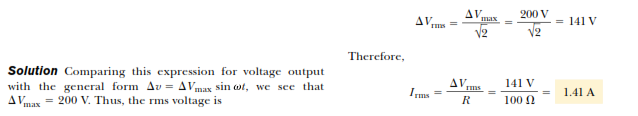 Example 33.5 Analyzing a Series RLC Circuit
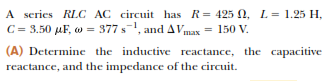 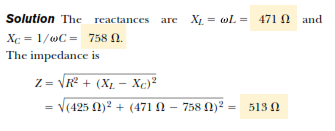 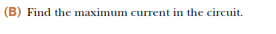 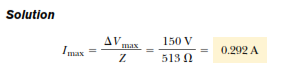 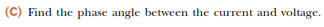 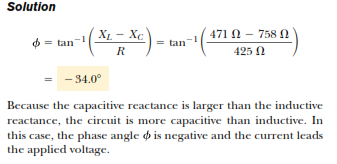 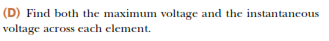 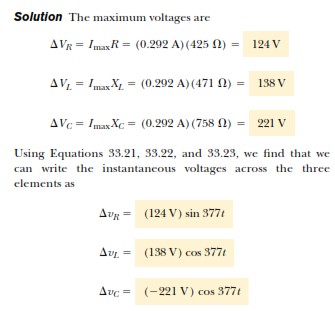 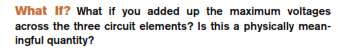 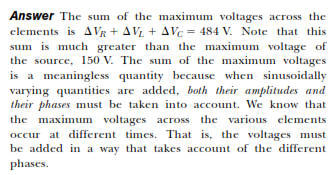 Example 33.6 Average Power in an RLC Series Circuit
Calculate the average power delivered to the series RLC circuit described in Example 33.5.
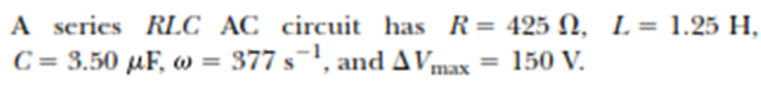 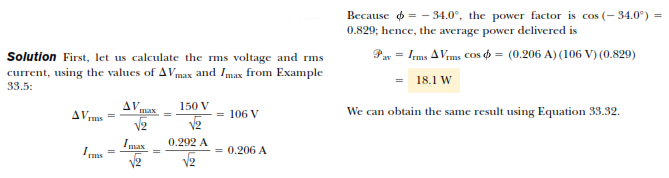 Example 33.7 A Resonating Series RLC Circuit
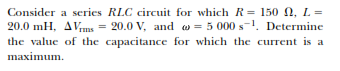 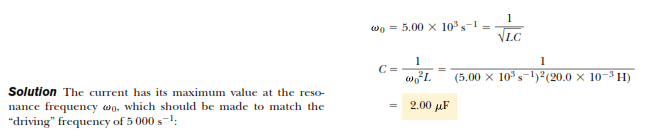